WGClimate meeting #6
Pascal Lecomte - WGClimate Chair
March 7th, 2016
Joint CEOS/CGMS Working Group on Climate
Day 1 - Morning
1	Introductions and Context – Pascal Lecomte
 
09:00 – 09:20	Welcome	Pascale Ultré-Guérard - CNES
09:20 – 09:40	Round table introductions	All
09:40 – 10:00	Acceptance of Agenda	P. Lecomte
10:00 – 10:30	Review of WGClimate activities and work plan	P. Lecomte
 
10:30 – 11:00	Coffee Break
 
2	Report and discussion on COP-21/SBSTA-43 results – Pascal Lecomte
 
11:00 – 11:20	Report on SBSTA #43	 J. Bates
11:20 – 11:40	Presentation on COP-21	P. Lecomte
11:40 – 12:00	Discussion	All
 
12:00 – 13:30	Lunch in restaurants around CNES
Joint CEOS/CGMS Working Group on Climate
Day 1 - Afternoon
3	International Coordination – Pascal Lecomte
 
13:30 – 13:50	WMO	W. Zhang
13:50 – 14:10	GEO	A. Obregon
14:10 – 14:30	WCRP	M. Rixen
14:30 – 14:50	WCRP DAC	J. Schulz
14:50 – 15:10	GCOS	C. Richter
15:10 – 15:30	Future Earth	M. Hernandez 
 
15:30 – 16:00	Coffee
 
4	Agency reports – Pascal Lecomte
 
16:00 – 16:20	Copernicus Climate Change Service	J.N. Thépaut
16:20 – 16:30	ESA - Climate Change Initiative Programme	P. Lecomte
16:30 – 16:40	EUMETSAT	J. Schulz
16:40 – 16:50	NASA	W. Su
16:50 – 17:00	NOAA	J. Bates
17:00 – 17:10	CNES	C. Deniel
17:10 – 17:20	KMA	Jinho Shin
Joint CEOS/CGMS Working Group on Climate
Day 2 - Morning
5	Status of the ECV Inventory – Jörg Schulz
 
09:00 – 09:10	Introduction to the Implementation of the Architecture 	P. Lecomte
09:10 – 09:30	Status of ECV Inventory after Cycle #1, planned update 	J. Schulz
		for  Cycle #2 and review of the questionnaire and endorsement
09:30 – 10:00	ECV Inventory Implementation	P. Albert
 
10:00 – 10:30	Coffee Break
 
10:30 – 10:45	Cycle #2 update process of the ECV Inventory 	A. Nunes
10:45 – 11:15	Schedule for Cycle #2	J. Schulz
11:15 – 11:30	Perspectives for Cycle #3	J. Schulz
11:30 – 12:00	Discussion	J. Schulz
 
12:00 – 13:30	Lunch in restaurants around CNES
Joint CEOS/CGMS Working Group on Climate
Day 2 - Afternoon
6	Gap Analysis – John Dwyer
 
13:30 – 14:15	Review of the Gap Analysis Guidelines		R. Husband
		and endorsement
14:15 – 14:45	Gap Analysis in Action				J. Dwyer
14:45 – 15:00	Schedule for Cycle #2				R. Husband
15:00 – 15:30	Gap Analysis implementation roles.			J. Dwyer
 
15:30 – 16:00	Coffee
 
7	Case Studies – Stephan Bojinski
 
16:00 – 16:20	Summary and Key Results			S. Bojinski
16:20 – 17:00	Discussion on Possible Follow-on 			S. Bojinski
 
19:00  	No-host Group Dinner
Joint CEOS/CGMS Working Group on Climate
WGClimate #6
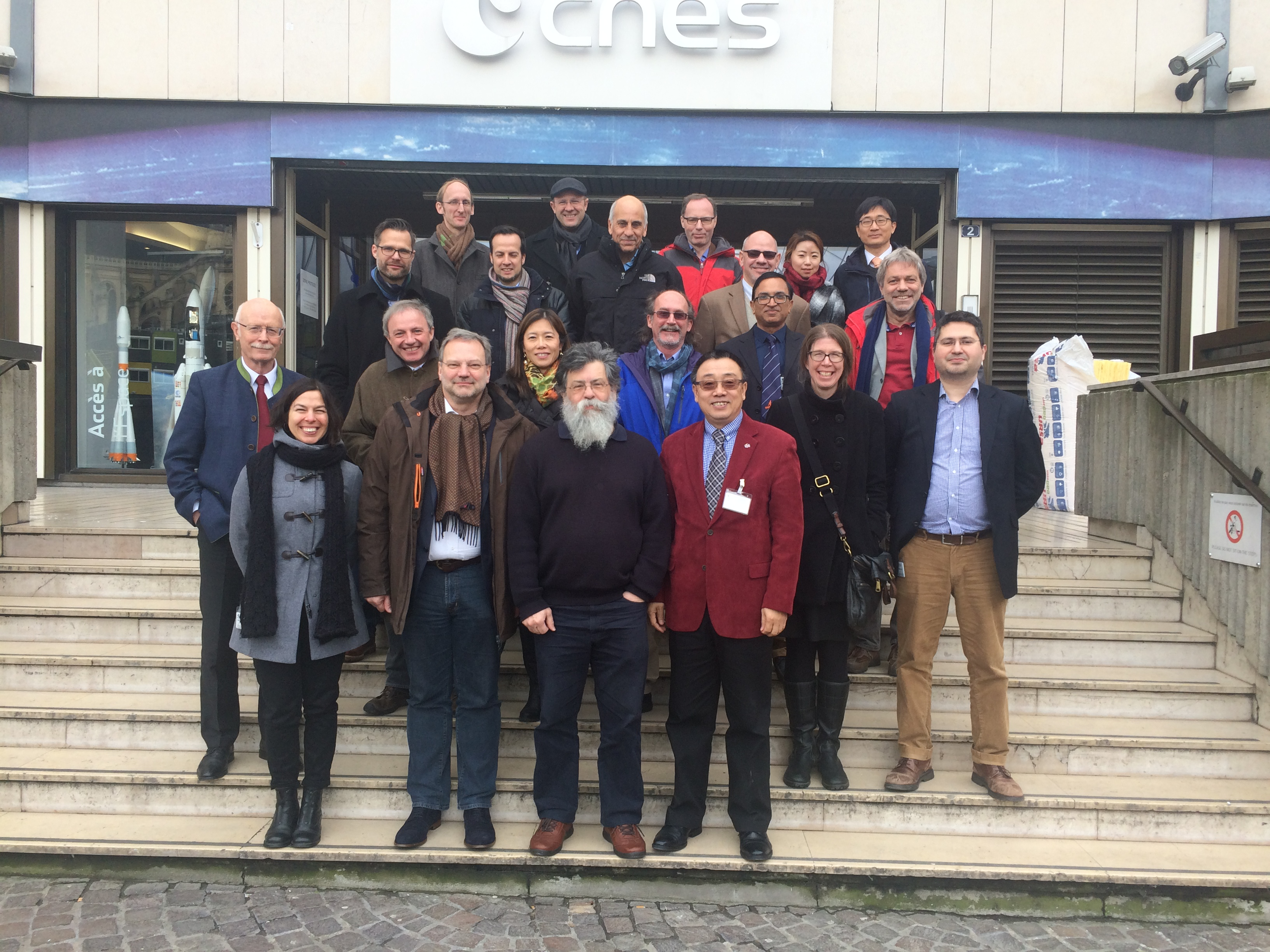 Joint CEOS/CGMS Working Group on Climate
Day 3 - Morning
8	Supporting CEOS Strategy for Carbon Observations – Mark Dowell
 
09:00 – 09:20	Report from the Carbon from Space Workshop				M. Dowell
09:20 – 00:40	Review of the CEOS Strategy for Carbon Observations WGClimate Actions		M. Dowell
09:40 – 10:00	Reporting to CEOS SIT Workshop				M. Dowell

10:00 – 10:30	Coffee Break
 
9	Coordination with Other CEOS-CGMS Bodies – John Bates
 
10:30 – 10:45	WGCV						A. von Bargen
10:45 – 11:00	Scope-CM						J. Bates
11:00 – 11:15	IROWG						U. Foelsche
11:15 – 11:30	Preparation of the CEOS/CGMS response to GCOS IP			P. Lecomte
 
10	Governance, Summary and Actions – Pascal Lecomte
 
11:30 – 12:00	WGClimate Web Site					E. Pechorro
12:00 – 12:20	WGClimate Governance					P. Lecomte
12:20 – 12:40	Review of the Actions
12:40 – 13:00	Concluding remarks
 
13:00	Meeting end
Joint CEOS/CGMS Working Group on Climate
CEOS SIT meeting18-20 April 2016
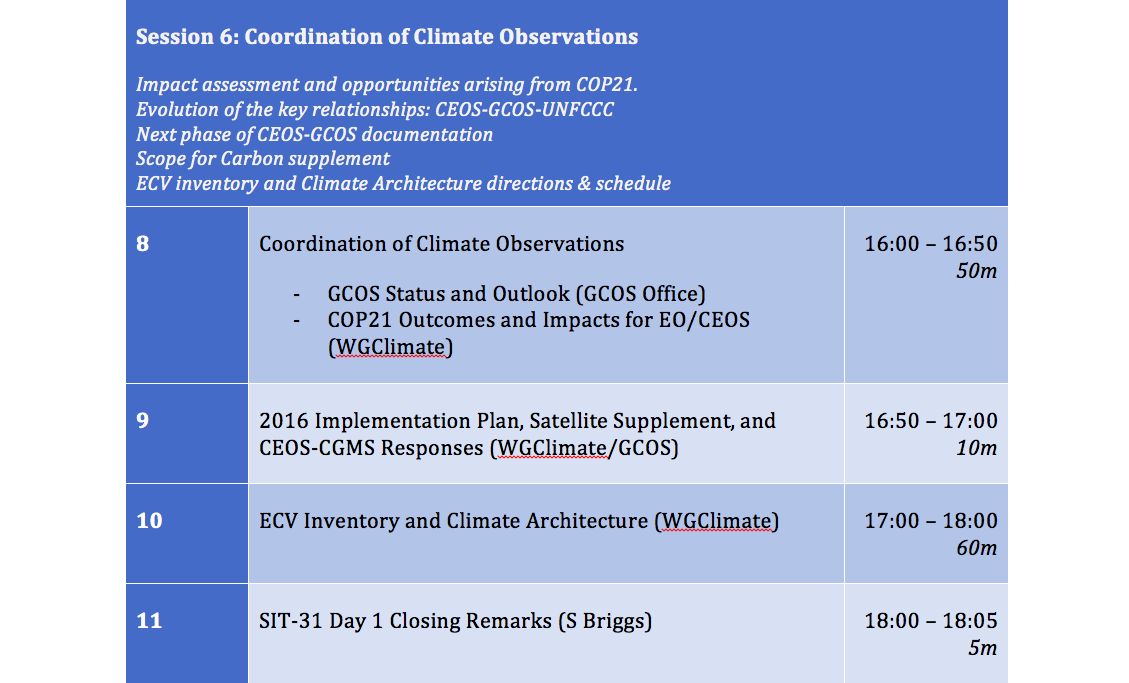 Joint CEOS/CGMS Working Group on Climate